ニ
ュ
ー
ス
小
郡
警
察
署
大切な人が犯罪被害にあわれたら
～犯罪被害者支援制度のご案内～
犯罪被害相談「心のリリーフ・ライン」
福岡県警察では、犯罪被害にあわれた方々の心のケアを行う専用の相談窓口、犯罪被害相談「心のリリーフ・ライン」を開設しています。
　匿名でも構いません。女性の臨床心理士が丁寧にお聴きします。
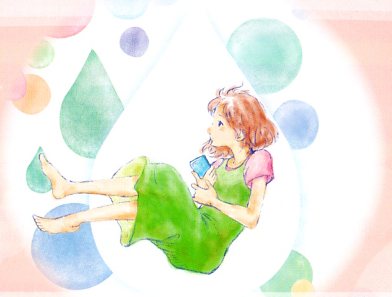 福岡県警察本部犯罪被害相談「心のリリーフ・ライン」
電話番号　０９２－６３２－７８３０
　■　相談受付時間
　　　月～金　　午前９時００分～午後５時４５分
　　　　　　　　　（祝日・年末年始を除く）
ひとりで悩まないで、あなたの心の声を聴かせてください。
性犯罪被害相談電話「＃８１０３（ハートさん）」
福岡県内から「＃８１０３」にダイヤルしていただくと、福岡県警察本部の性犯罪被害相談電話に繋がります。県外の方は、「０１２０－７８３－０８４」をダイヤルしてください。
　●　平日の昼間（９：００～１７：４５）は、女性の警察官又
　　は臨床心理士が対応します。
　●　土日、祝日及び夜間は、警察本部の当直員が対応します。　
　（男性の警察官が対応する場合もあります。）
　●　電話の機種によって、使用できない場合があります。
管内の犯罪・交通事故の発生状況（令和５年９月末現在）
●刑法犯発生状況 
                　　  228件 (+58件）
●交通事故（人身事故）発生状況
　   ・発生件数  　179件 (+ 17件）
　   ・死者数          1名 (±  0名）
　   ・負傷者数  　227名 (+ 20名）
※（　）は、前年同月比を示す。
小郡警察署   　℡　０９４２－７３－０１１０
☆　小郡警察署ホームページに各種情報を掲載中！　　『　小郡警察署　』　で検索を！　☆